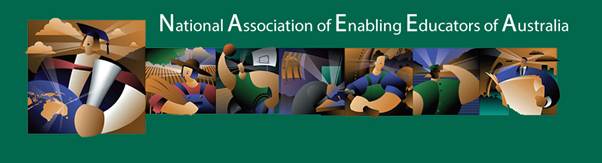 All Online: From Testing to Completion
Chris Cook
Head of Program, STEPS
CQUniversity

24 June 2014
Contents
Online Testing

Online Orientation

Online Courses
Online Testing - Background
Prospective STEPS students complete 4 “tests”:
Personal writing
Computing questionnaire
Mathematics test
Literacy test

Until 2013, tests were paper based 

Marking required time and resources
Online Testing - Project
Project aim to automate marking and streamline administration 

Decision to put tests on CQUniversity’s Open Online Courses (MOOC) site

Personal writing, computing questionnaire and mathematics test “as is”; literacy test new
Online Testing - Development
Online Testing – Personal Writing
Online Testing – Computing
Online Testing – Mathematics
Online Testing – Literacy
Online Testing – Process
Prospective student emails application
STEPS Admin email testing information and enrolment form
Prospective student completes testing and emails completed enrolment form 
Access Coordinator arranges interview to discuss results and organise study plan
Access Coordinator sends “start up email”, which includes link to STEPS Online Orientation
STEPS Online Orientation
Videos, information, activities and tasks for new students
Online Orientation - Background
Approx. 2/3 STEPS students study by distance education

Until 2014, separate on-campus Orientations for on-campus and distance cohorts

On-campus Orientation for distance students had relatively low attendance
Online Orientation - Project
Project aim to welcome and orient new distance students (and back up for on-campus students)

Decision to put Online Orientation on STEPS Program Moodle site

Embed videos, information, activities and tasks
Online Orientation - Development
Online Orientation - Development
Online Orientation - Development
Online Orientation - Development
Online Orientation - Development
Online Orientation - Development
Online Orientation - Development
Online Orientation - Development
Online Orientation - Development
Online Orientation - Development
Online Orientation - Process
First introduced in Term 2, 2014

Students who haven’t completed can be prompted to complete

Feedback from students: 
89% satisfied, 9% not sure, 2% not satisfied
“It made me feel more confident about ability to study.”
“It was nice that the distance students could see their lectures and coordinators. It clearly explained how to complete all the activities which made the process a lot easier.”
STEPS Courses
Videos, information, activities and tasks for enrolled students
STEPS Courses – All online
Questions?